Free, Prior and Informed Consent (FPIC) in the FSC system
Larry Joseph, Board of Directors, FSC
and 
Janette Bulkan, Policy and Standards Committee, FSC
Saskatoon, 4 December 2014
Structure of this presentation
Following yesterday’s session on FPIC, we will now show you how FSC develops and applies FPIC. 
What is the Forest Stewardship Council (LJ)
Two major categories of FSC certification (JB)
‘Stakeholder engagement’ in certification of forest management (LJ)
FSC embeds FPIC in some FSC processes/documents (JB)
Draft requirements for FPIC in Controlled Wood processes (JB)
FSC Guidelines on FPIC (LJ)
Annex: FSC’s governance structure
1. What is the Forest Stewardship Council (FSC)
Quality Assurance Scheme 
Voluntary, independent of government, third-parties 
Uses accredited conformity assessment bodies (CABs or CBs used synonymously for such bodies, e.g. Rainforest Alliance) for (audits) of conformance to FSC standards 
FSC is not a direct seller of FSC-certified products but does provide some generalized support to small-scale certified producers.
[Speaker Notes: LJ to do.]
2. Two major categories of FSC certification
Certification of the quality of forest management in defined areas, such as government-issued concessions or ‘forest tenures’; 
Verification that 5 categories of high-risk timber do not enter market chain = FSC controlled wood.  
In addition, FSC offers verification that there is a formal unbroken chain of custody of forest products – such as timber.  This chain goes from the initial producer’s first point-of-sale onwards.
Scope of FSC certification
Globally:
183 million hectares of FSC-certified forests
1,296 Forest Management/Chain of Custody certificates
28,470 Chain of Custody certificates
Canada:
55 million hectares (one-third) of FSC-certified forests
76 Forest Management certificates
897 Chain of Custody certificates
3. Stakeholder engagement in certification of forest management
[Speaker Notes: LJ to do.]
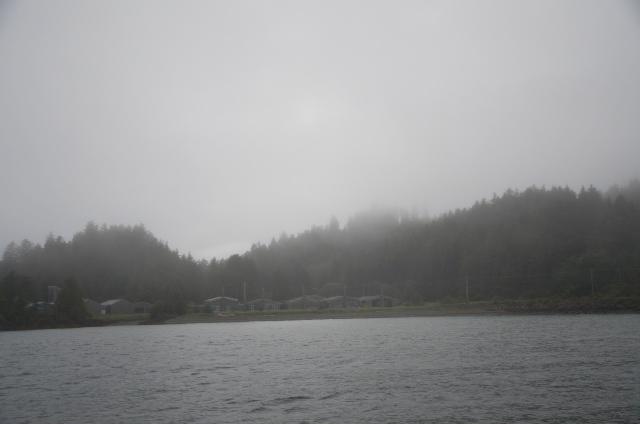 Haida Gwaii
Stakeholder engagement in FSC forest management certification processes
Applicants and holders of FSC forest management certificates have to identify ‘affected’ and ‘interested’ stakeholders in the course of FSC assessments for good forest management.  
The identifications must be confirmed by accredited Conformity Assessment Bodies (e.g. Rainforest Alliance)
‘Affected stakeholders’
Any person, group of persons or entity that is or is likely to be directly impacted by activities that take place in the area(s) where (s)he/they live or depend on for subsistence.
Examples:
Indigenous Peoples
Traditional Peoples, Forest dwellers, local communities
Workers 
Local processors
Local businesses
Tenure and use rights holders, including landowners
Representative NGOs
‘Interested stakeholders’
Any person, group of persons or entity that has shown an interest, or is known to have an interest, in the activities of a specified place or area.
Examples:
Provincial and national governments
Governmental departments and agencies functioning in the region
Labour unions
Intermediary NGOs (national and/or international) – environmental, human rights
4. FSC embeds Free, Prior and Informed Consent (FPIC) in some FSC processes/documents
FSC has two basic documents – its statutes + by-laws and its globally-applicable principles and criteria (P&C) of good forest stewardship.
All other normative documents flow from these two.
Free and informed consent have been part of the P&C since FSC began in 1994.
Application of free and informed consent by local communities is in Criterion 2.2.  

Wording from 1996 – 
Local communities with legal or customary tenure or use rights shall maintain control, to the extent necessary to protect their rights or resources, over forest operations unless they delegate control with free and informed consent to other agencies.
FSC, the best certification system for First  Nations
Application of free and informed consent by Indigenous Peoples is in Criterion 3.1. 

Wording from 1996 – 
Indigenous Peoples shall control forest management on their lands and territories unless they delegate control with free and informed consent to other agencies.
After the global endorsement of the UN Declaration of the Rights of Indigenous Peoples (UNDRIP 2007, endorsed by Canada in 2010), FSC included FPIC in the revision of its global Principles and Criteria, approved by the FSC membership in 2012.

FPIC is now explicitly mentioned in explanatory note 3 to Criterion 1.2 and in several Criteria under Principle 3 – rights of Indigenous Peoples –
together with direct quotations from relevant articles of UNDRIP 2007 in the explanatory notes to Criterion 3.4.
FSC’s Explanatory note on customary rights holders
Explanatory note 3 to Criterion 1.2 says
‘According to Criteria 3.2 and 3.3 and 4.2, where the resource access rights of ‘The Organization’ overlap with pre-existing tenures, resource or land use the holders of the pre-existing legal or customary rights maintain control over their tenure and resource’ -- FSC-STD-01-001 V5-0 D5-0 November 2011 (the revised P&C).  
Clear statement of recognition of Native Title
[Speaker Notes: Explanatory notes are not ‘normative’]
FSC explanatory notes – not ‘normative’
FSC explanatory notes are not part of the normative P&C and so are not binding, 
but they should provide a good basis for arguments in favour of applicants or certificate holders (seeking or having been awarded logging concession by a State party over State/Crown Forests) having to obtain FPIC from holders of pre-existing customary rights which are overlaid by Crown Forest categories.
5. Draft requirements for FPIC in Controlled Wood processes
Most big forest products enterprises in Canada do not have full FSC quality assurance for forest management.  
Instead, they draw supplies of controlled wood, which exclude the five named risk categories.
The five ‘unacceptable sources’ for FSC Controlled Wood categories are:
Illegally harvested wood; 
Wood harvested in violation of traditional and human rights;
Wood from forests in which high conservation values are threatened by management activities; 
Wood from forests being converted to plantations and non-forest use; and 
Wood from forests in which genetically modified trees are planted.
Assessment of risk by individual enterprises has been expensive and unreliable.  It is being replaced by national risk assessment, organised in this country by FSC Canada.
 
Control measures to be followed in situations of identified (‘specified’) risk have been derived from FSC’s international generic indicators which are being finalised for Board approval.
FPIC required for ‘Controlled Wood’
FPIC must be implemented for forest management certification and for verification of Controlled Wood
Risk category 2 in Controlled Wood = ‘Wood harvested in violation of traditional and human rights’
FPIC must be demonstrated in National Risk Assessments and by enterprises supplying Controlled Wood
Requirements for sourcing Controlled Wood
Requirements for sourcing Controlled Wood
Note the special relevance for Canada
Note:
Binding agreements may be, but are not limited to, written agreements. They must reflect cultural requirements and may also be based on oral and honor systems, to be applied in cases where written agreements are not favored by Indigenous Peoples and/or Traditional Peoples, either for practical reasons or on principle.
6. FSC Draft Guidelines on FPIC (2012)
FSC guidelines for the implementation of the right to free, prior and informed consent (FPIC), V1-0, 30 October 2012
drafted by Leo van der Vlist (Netherlands Centre for Indigenous Peoples) and Wolfgang Richert (Wolf Consultancy)
Guidelines remain in draft but are scheduled to be under revision at this time
[Speaker Notes: LJ to do.]
FSC General Assembly – September 2014
Side meeting held on draft FPIC Guideline
Decision announced:
In collaboration with FSC’s Permanent Indigenous Peoples Committee (PIPC) FSC Secretariat (Vanessa Linforth) and consultants to continue country-level field visits and consultations relating to FPIC, with a view to strengthening the Guidelines
PIPC at Oaxaca, Mexico
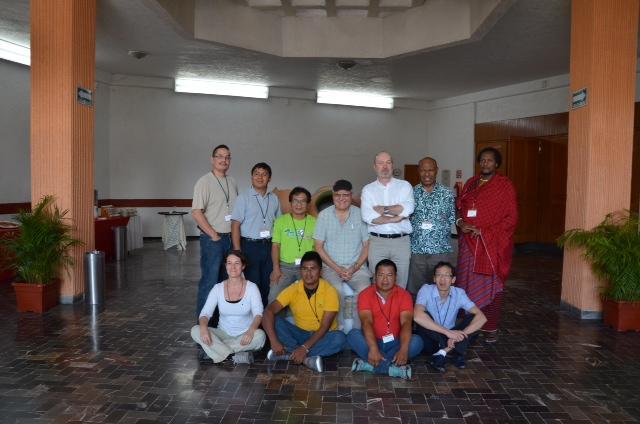 PIPC: Feb’14
PIPC: Morogoro, Tanzania
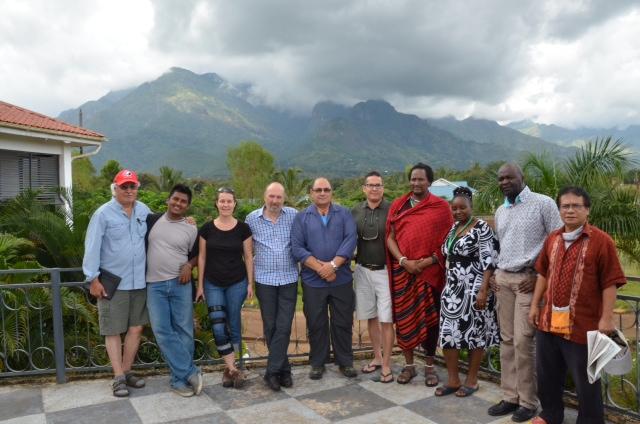 PIPC: June’14
2014 GA Side meeting on the draft FPIC Guideline:
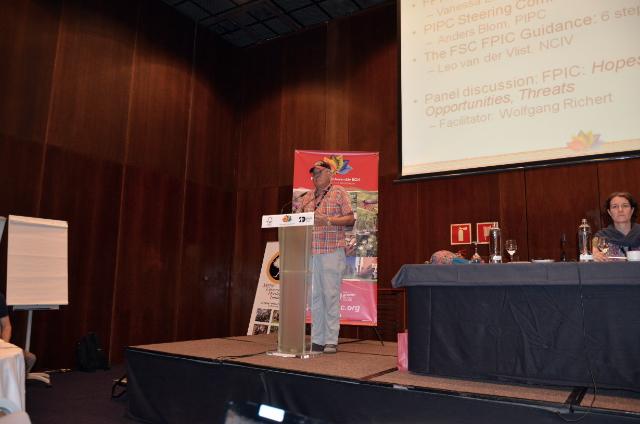 Larry presenting at Seville General Assembly
Right to FPIC in the FSC system
1. Requires the identification of all affected Indigenous Peoples and Local Communities with legal or customary rights to land or resources in and around the forest area (‘management unit’)
[Speaker Notes: Customary rights-rights acquired by custom.]
Right to FPIC in the FSC system - 2
2. If these rights holders are willing to consider log harvesting by ‘The Organization’, the next step is an extensive and iterative process of engagement, in accordance with FPIC. 
FPIC is not equal to ‘engagement’: IPs have the right to give, withhold or withdraw consent to those activities that would affect their rights.
Right to FPIC in the FSC system - 3
3. During this process, the affected communities must be given enough time and information to be able to give or withhold their consent, free of coercion or manipulation, at various stages of the process.
Right to FPIC in the FSC system - 4
4. This process entails, among others, culturally-appropriate communication, agreeing on inclusive decision models, capacity building, participatory mapping and participatory impact assessments and fair negotiations.
Right to FPIC in the FSC system - 5
5. This process may result in a negotiated consent agreement on the proposed forestry operation, or the affected communities may decide to withhold their approval indefinitely, or until certain conditions are met.
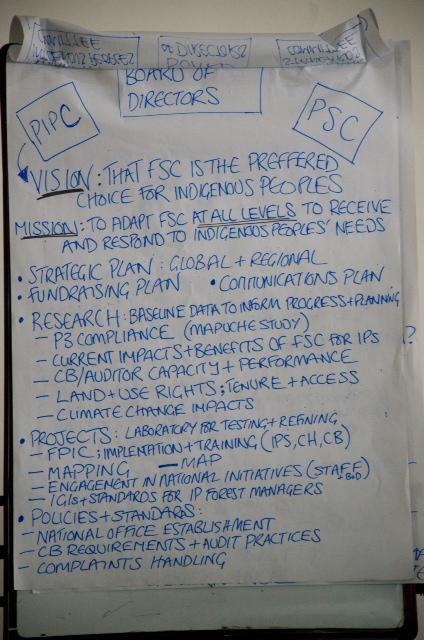 What’s the point? See The Vision Of PIPC
7. Annex: FSC’s governance structure
FSC’s governance structure
Three chamber governance structure:
Global North — Social, Economic and Environmental Chambers
Global South — Social, Economic and Environmental Chambers
National Offices
Annual membership fees of FSC members are paid to their National Offices
Canada has a fourth chamber: Aboriginal Chamber
FSC’s governance – International Centre in Bonn, Germany
Director General oversees the work of a number of Units: Legal, Policy and Standards, Quality Assurance, Smallholders, Social, Trademark, etc.
International Board of Directors has oversight of International Centre, sets policy and direction
Board comprised of 12 Members (equal weight to global North and South and to three chambers)
General Assembly held every three years, the first in 1996 and the latest in 2014
Evolution of FSC’s Standard
1994 – Principles & Criteria with 9 Principles, 
1996 – Principle 10 on plantations 
1999 – Principle 9 re-worked for high conservation value forests (HCVFs)
From 1996 – FSC’s International Centre prepares numerous subsidiary and process standards, guidance, policies, discussion papers, clarifying advice notes, etc.  Not always harmonized, not always well communicated to the wide range of stakeholders
Major revision of FSC P&C(2007-2011, mainly 2009-2011)
4 major public and many interim drafts 
2 Social Chamber meetings 
1 Smallholder meeting, 1 meeting of National Offices
2 technical workshops
Detailed written responses given to all the written comments on the public drafts 2-4, in total over 2000 pages of comment and response, involving about ¼ of FSC membership  
12 thematic briefing papers and 46 FAQs , AND
Indigenous Peoples’ inputs into FSC Standard Revision Process
2009: FSC convened 5 meetings of Indigenous Peoples (IP) representing Europe, North and South America, Africa and Asia
> 35 IP representatives from 27 countries participated
Current status of FSC Standard Revision
Revised Principles & Criteria approved by vote of the FSC membership in February 2012
Development of International Global Indicators (IGIs) almost complete
2-year period for adaptation / transition of national and regional standards to the revised global Principles & Criteria and IGIs
Standard Revision Process – on-going
National and regional level Forest Stewardship Standards (FSS) should be entirely compatible with the global Principles & Criteria
can add locality- or situation-specific Criteria or Indicators but cannot change or omit any Principle or Criterion

Free, Prior and Informed Consent (FPIC) is embedded in all FSC documents
FSC forest management planning requirements can exceed national/provincial law
‘For example, the planning required in Criterion 7.2 may go beyond what is required by national or local law but is, nevertheless, a requirement for compliance with the FSC Principles and Criteria’ (Explanatory note 6 to the Scope section in the Preamble to the revised P&C)
Compliance with ‘Laws’ in FSC system
‘Laws. ‘Complementing other initiatives’ in the context of laws means that the Principles and Criteria require compliance with national laws and ratified international conventions and agreements according to Principle 1, but may lay down provisions in Principles 2 to 10 that are more stringent than those in laws and regulations (Explanatory note 6 to the Scope section in the Preamble to the revised P&C)
FSC is separate from national law
Where the legal provisions of a country meet or exceed the requirements of the Principles and Criteria, then compliance with these legal provisions is considered sufficient for compliance with the Principles and Criteria, provided that compliance has been evaluated by conformity assessment bodies (Explanatory note 6 to the Scope section in the Preamble to the revised P&C) .
Certificate holders have to meet FSC requirements
Where the legal provisions of a country do not meet or exceed the requirements of the Principles and Criteria, then following these legal provisions alone will not be considered sufficient for compliance (Explanatory note 6 to the Scope section in the Preamble to the revised P&C)